MIKROELEKTRONIKA, VIEEAB00
Technológia: alaplépések, a tanszéki processz
[Speaker Notes: Tipikus kérdés szokott lenni az első órán, hogy MI valójában mi a különbség digitális és analóg áramkör, áramköri működés között. Ezt itt szoktuk megbeszélni egy túlvezérelt erősítő példáján keresztül (egyszerű FS).]
Technológia
Szilícium egykristály előállítása
Alapvető technológiai lépések
Modern fotolitográfia
Mikroelektronika - Technológiai áttekintés © Bognár György, Poppe András, Juhász László, BME-EET 2017
2017.02.13.
2
Poliszilícium előállítása
Földkéreg 20%-a kvarchomok (SiO2) vagy szilikát
Kvarchomokból ívkemencében 2…3% szennyezőt tartalmazó Si állítható elő:
SiO2 + 2C  Si + 2CO (1500…2000°C) 
Sósavgázzal reagáltatva, 32°C forráspontú trikór-szilán
Si + 3HCl  SiHCL3 + H2 (300°C)
Szennyező koncentráció 1013 db/cm3 érték alá csökkenthető
Polikristályos Si (rúd) előállítása 
SiHCL3 + H2  Si + 3HCl  (1000°C)
Mikroelektronika - Technológiai áttekintés © Bognár György, Poppe András, Juhász László, BME-EET 2017
2017.02.13.
3
Egykristály szilícium készítése
Czochralsky (CZ) vagy FloatingZone (FZ) eljárás
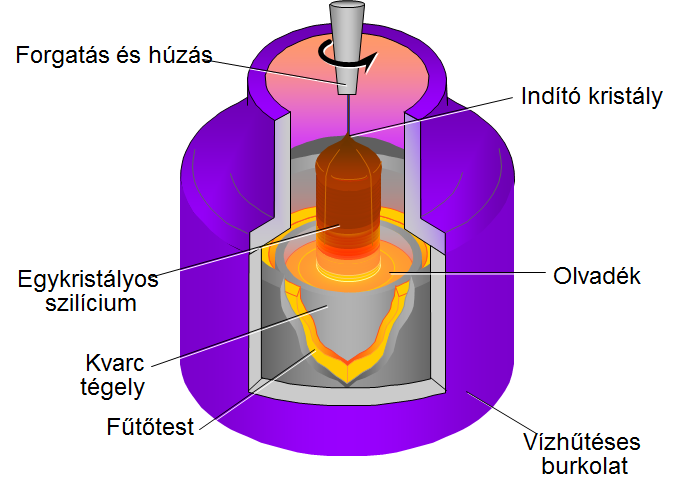 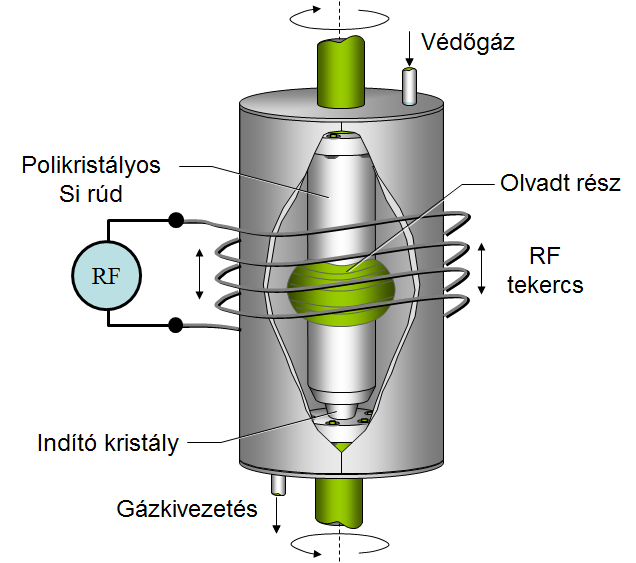 Mikroelektronika - Technológiai áttekintés © Bognár György, Poppe András, Juhász László, BME-EET 2017
2017.02.13.
4
Szilícium tulajdonságai
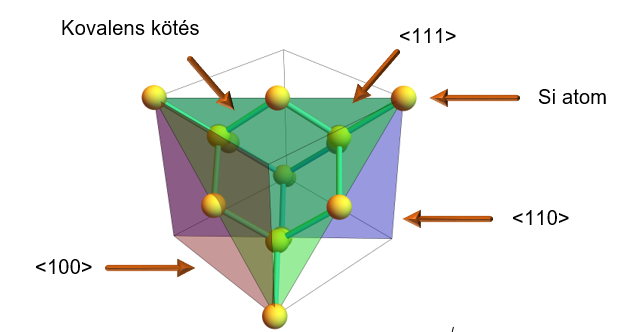 Mikroelektronika - Technológiai áttekintés © Bognár György, Poppe András, Juhász László, BME-EET 2017
2017.02.13.
5
[Speaker Notes: Alumínium: 238 W/mK
Réz: 402 W/mK
SiO2: 0,75 W/mK
FR4: 0.8 W/mK
Levegő: 0.026W/mK]
Szilícium tulajdonságai
Különböző orientáció (kristályrács különböző kristálytani irányból tekintve) különböző felhasználás
CMOS áramkörök <100> orientációjú szelet
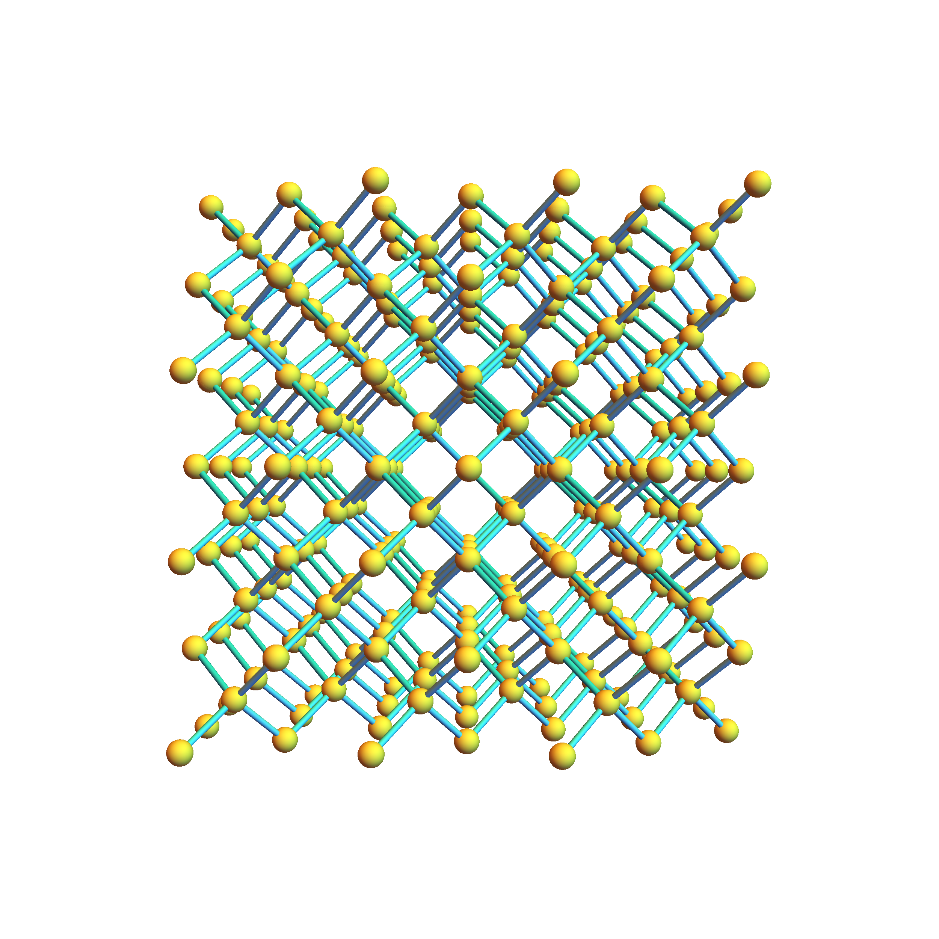 Mikroelektronika - Technológiai áttekintés © Bognár György, Poppe András, Juhász László, BME-EET 2017
2017.02.13.
6
Szilícium tulajdonságai
Különböző orientáció (kristályrács különböző kristálytani irányból tekintve) különböző felhasználás
Bipoláris áramkörök <111> orientációjú szelet
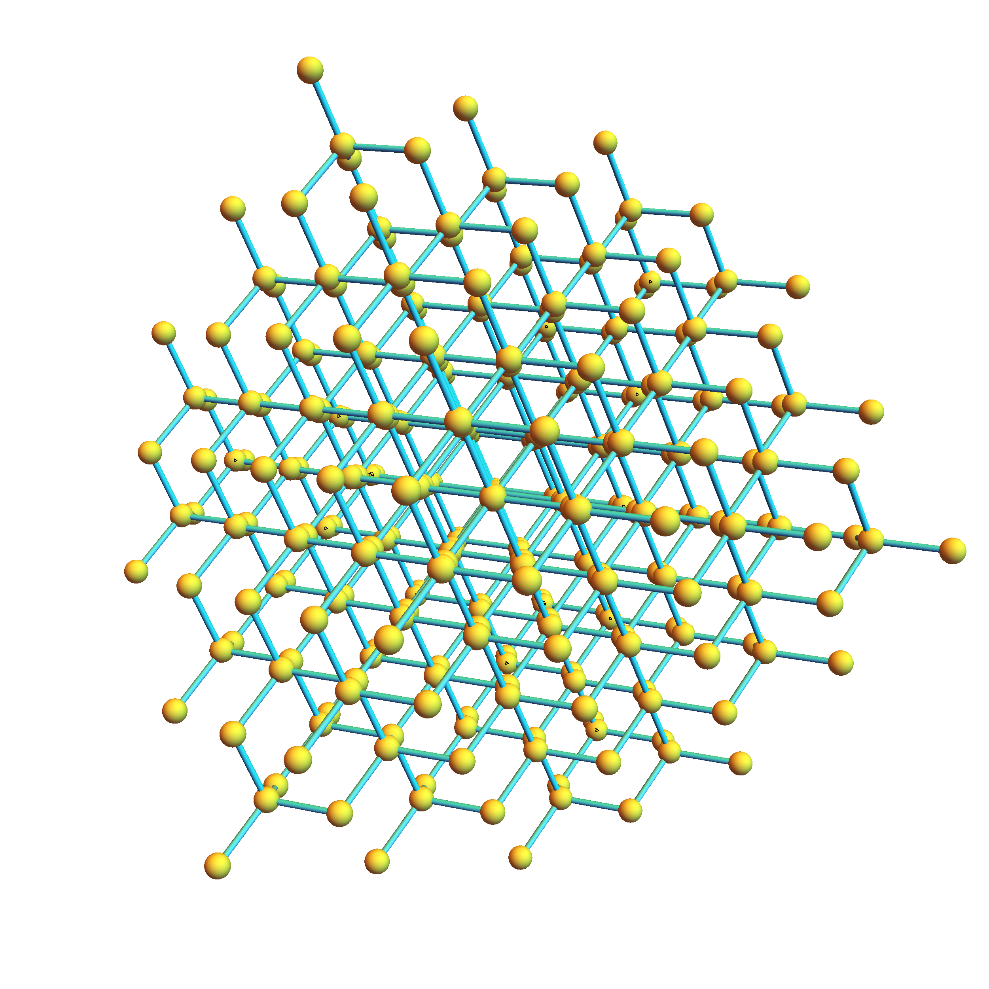 Mikroelektronika - Technológiai áttekintés © Bognár György, Poppe András, Juhász László, BME-EET 2017
2017.02.13.
7
Szelet orientációk
Mikroelektronika - Technológiai áttekintés © Bognár György, Poppe András, Juhász László, BME-EET 2017
2017.02.13.
8
Monolitikus IC-k
Mono lit = egy kő
Mélységi struktúra
  Felületi struktúra    	(mintázat, pattern)
MFS – min. csíkszélesség a legfontosabb jellemző:
15 m  22/14nm vagy még kisebb...
Mikroelektronika - Technológiai áttekintés © Bognár György, Poppe András, Juhász László, BME-EET 2017
2017.02.13.
9
[Speaker Notes: Half pitch – műsz szótár „pitch – fogosztás”]
Alapvető gyártási lépések
Rétegleválasztás vagy növesztés: új anyagréteg jön létre a félvezető (szilícium) szelet teljes felületén
Strukturálás (patterning): a kialakított anyagrétegben mintázatot alakítunk ki
fotoreziszt felvitele
mintázat ráfényképezése a rezisztre, a reziszt előhívása
mintázat átvitele a rezisztről valamilyen marási művelettel (etching)
reziszt eltávolítása
Külső adalékok mélységi bevitele: ionimplantáció (korábban diffúzió)
Mikroelektronika - Technológiai áttekintés © Bognár György, Poppe András, Juhász László, BME-EET 2017
2017.02.13.
10
Mélységi struktúra kialakítása
Rétegleválasztás / rétegnövesztés:
epitaxiális réteg növesztése (a meglévő Si egykristállyal egyező szerkezetű, esetleg másképp adalékolt réteg)
LPE: liquid phase epitaxy
VPE: vapor phase epitaxy
CVD: chemical vapor deposition – kémiai gőzfázisú leválasztás folyamatos vivőgáz (H2) áramlás közben, stb.
MBE – molecular-beam epitaxy: atomi rétegek leválasztásának a lehetősége 10-8 Pa vákuumban (kvantumos hatások vizsgálatának, kvantumos elven működő eszközök készítésének lehetősége)
oxidáció (SiO2 leválasztás vagy növesztés)
vákuumpárologtatás (evaporation) – pl. Al fémezés 
katódporlasztás (sputtering)
Mikroelektronika - Technológiai áttekintés © Bognár György, Poppe András, Juhász László, BME-EET 2017
2017.02.13.
11
Epitaxiális rétegnövesztés
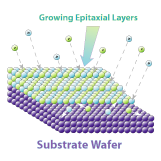 A klasszikus epitaxia: egykristályos réteg hozzánövesztése a hordozóhoz
Gőz fázisból (VPE - vapor phase epitaxy)
Lehet folyadék fázisból is (LPE – Liquid Phase Epitaxy)








A növesztett réteg kristályszerkezet u.a. mint szubsztráté
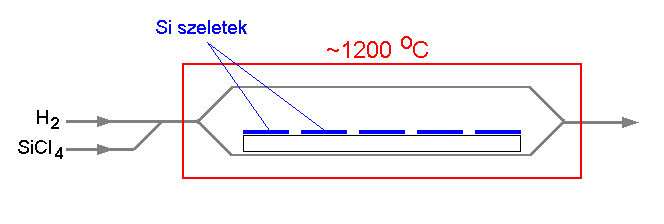 Si szeletek
~1200 oC
Mikroelektronika - Technológiai áttekintés © Bognár György, Poppe András, Juhász László, BME-EET 2017
2017.02.13.
12
Epitaxiális rétegnövesztés
A SiCl4/H2 arányától függően 
egykristály növesztése
polikristályos Si növesztése: poliszilícium
lehet még amorf szilíciumot is létrehozni
maratás
	Adalékolni is lehet!
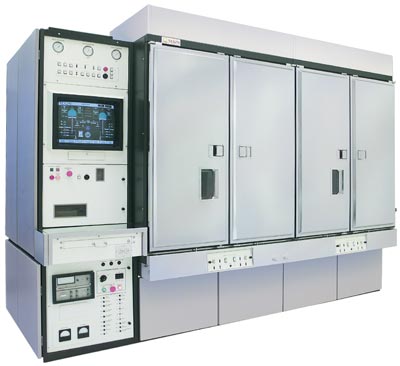 Mikroelektronika - Technológiai áttekintés © Bognár György, Poppe András, Juhász László, BME-EET 2017
2017.02.13.
13
Epitaxiális rétegnövesztés
Molekulasugaras epitaxia:
Sokrétegű, változó összetételű,vegyület-félvezető szerkezetek
ún. kvantum eszközök készülnek ilyennel
kb. 100 nm/óra növesztésisebesség
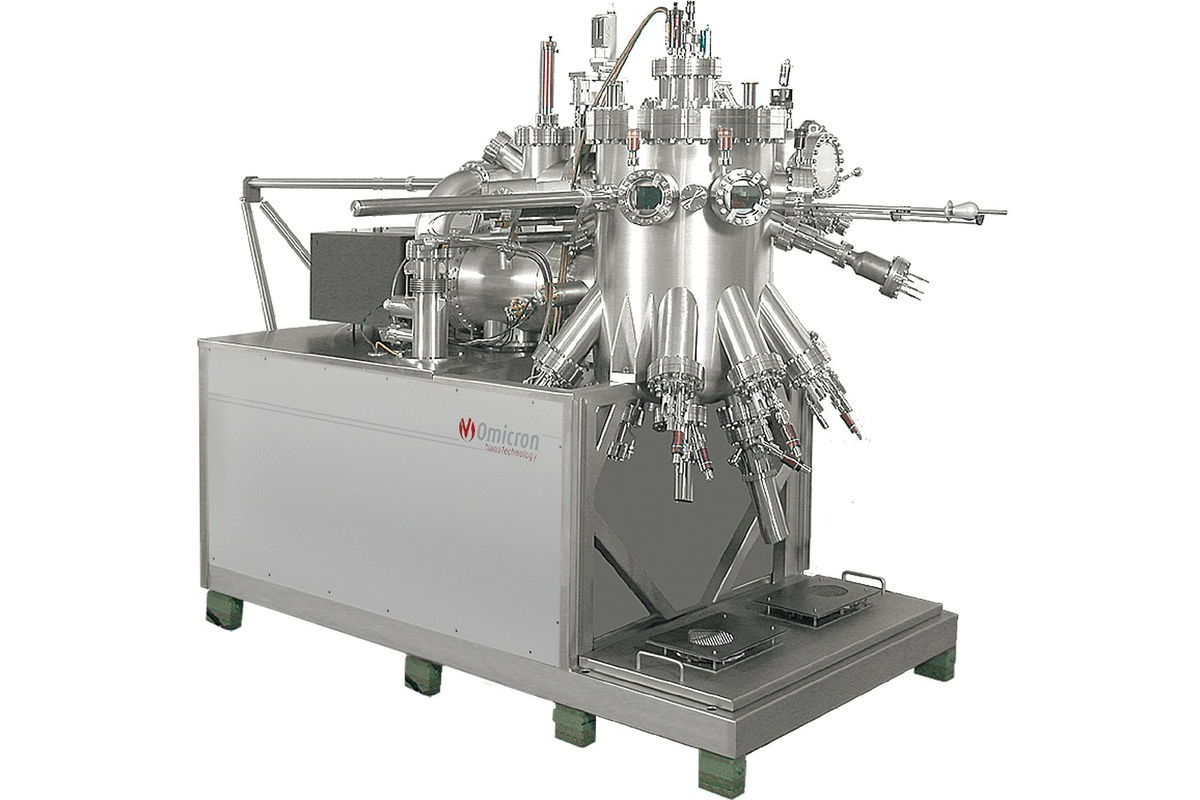 Mikroelektronika - Technológiai áttekintés © Bognár György, Poppe András, Juhász László, BME-EET 2017
2017.02.13.
14
[Speaker Notes: MBE: ún. Knudsen vagy effúziós cellákban anyag. Melegítve a cella ÚGY hogy párolgó anyag mennyisége és a hőmozgásból adódó sebesség elég nagy legyen, a molekulasugarat a target felé irányított alak (kvarc vagy Bórnitrid anyag)]
Epitaxiális rétegnövesztés
Molekulasugaras epitaxia:
Sokrétegű, változó összetételű,vegyület-félvezető szerkezetek
RHEED (Reflection high-energy electron diffraction) -elektrondiffrakcióval növekvő réteg figyelve
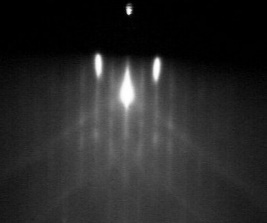 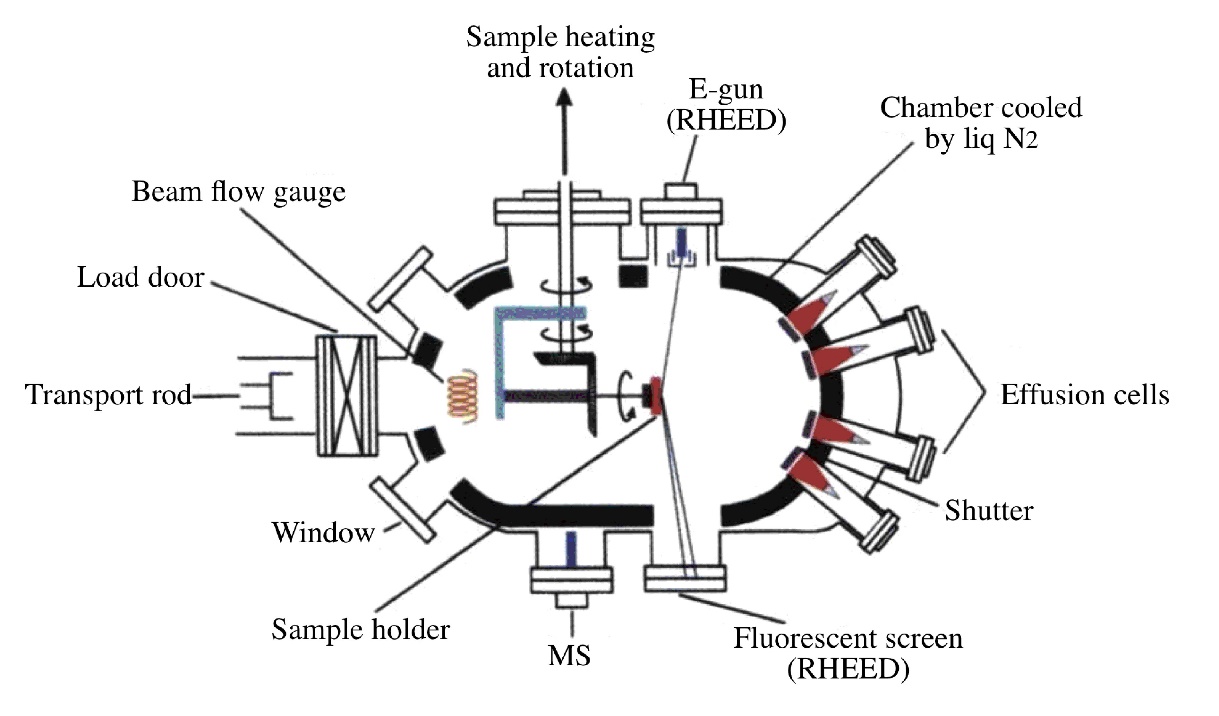 Mikroelektronika - Technológiai áttekintés © Bognár György, Poppe András, Juhász László, BME-EET 2017
15
2017.02.13.
[Speaker Notes: A szilárd testek atomrétegeiről szóródó elektronokból kialakított interferenciakép. A diffrakciós kép intenzitáseloszlásából következtetni lehet az anyag szerkezetére. Különösen a felületi rétegek vizsgálatában hasznos, hiszen az elektron (lévén töltött részecske) nem hatol be mélyen az anyagba.]
Termikus oxidálás  (900-1200 oC) 
száraz oxidáció
nedves oxidáció
Oxidnövesztés során 44% a szilíciumba!

Kémiai gőzfázisú leválasztás (CVD)
Oxidnövesztés
Mikroelektronika - Technológiai áttekintés © Bognár György, Poppe András, Juhász László, BME-EET 2017
2017.02.13.
16
Vákuumpárologtatás
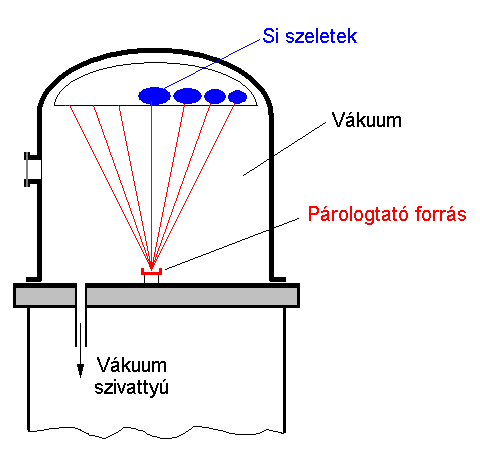 Szabad úthossz > edény mérte
Fémezés: ~0.1-0.5 µm
Ma: elektronsugaras forrás
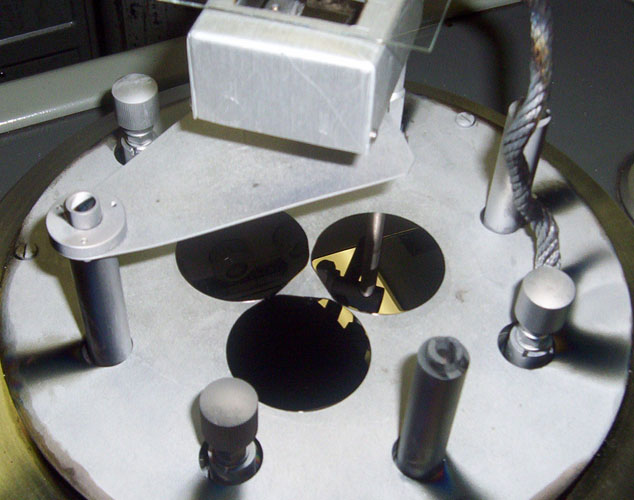 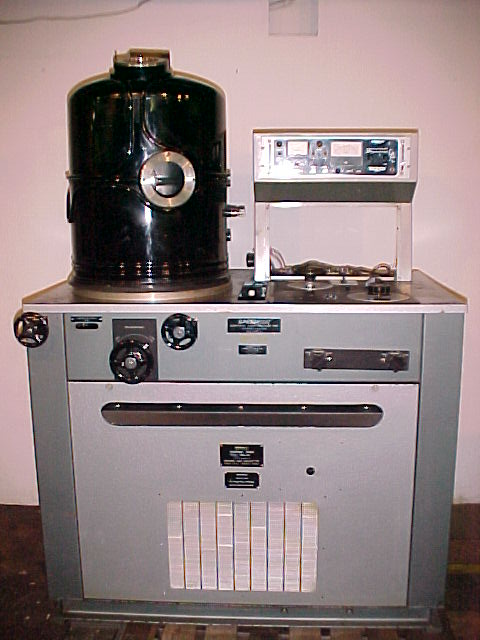 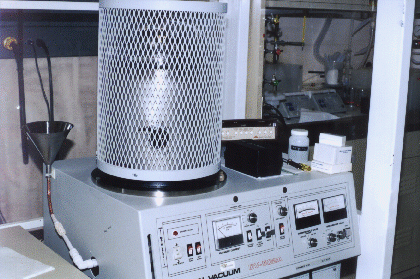 Mikroelektronika - Technológiai áttekintés © Bognár György, Poppe András, Juhász László, BME-EET 2017
2017.02.13.
17
[Speaker Notes: NINCS KÉMIAI EFFEKTUS a légritkított térben
Magasabb hőmérsékletű forrástérben a félvezető/fém szublimál és a alacsonyabb hőmérsékletű hordozón kondenzálódik
10-8…10-10 Pa]
Katódporlasztás
Kis nyomáson gázkisülés (pl. Ar atmoszférában) hordozza a leválasztandó anyagot
Nagyfrekvenciás meghajtással szigeteleő anyagok is porlaszthatók
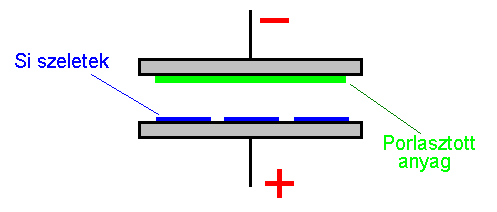 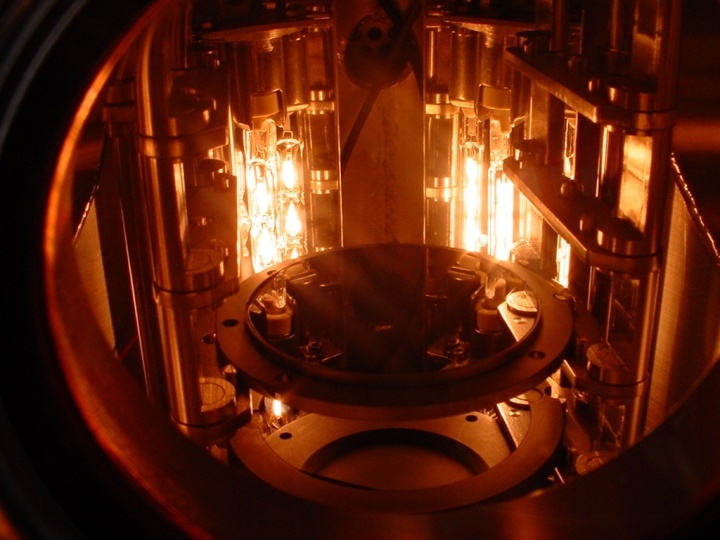 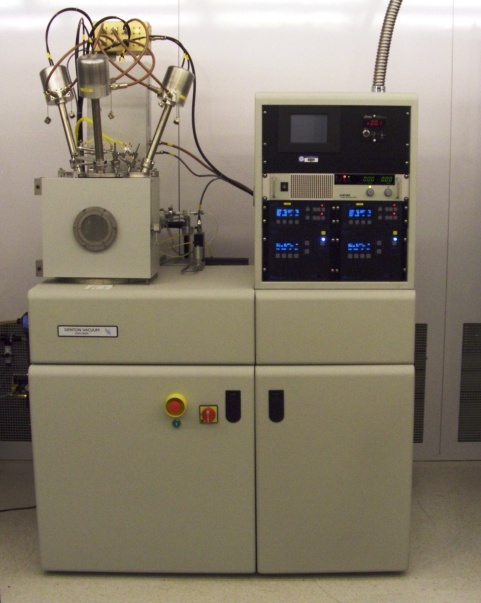 Mikroelektronika - Technológiai áttekintés © Bognár György, Poppe András, Juhász László, BME-EET 2017
2017.02.13.
18
[Speaker Notes: vékonyrétegek előállítására
ritkított térben, két elektróda között létrehozott önfenntartó villamos kisülés, plazma létrehozása, ahol az elektronok felgyorsulnak és ütköznek a többnyire nemesgáz atomokkal, amelyekről további elektronokat szakítanak le. 
Az így keletkezett pozitív ionok az erőtér gyorsításának hatására a katódba csapódnak és amennyiben energiájuk nagyobb a kötési energiánál, atomokat löknek ki onnan. Az így kilökött atomok a katód alatt elhelyezkedő anódon lévő hordozóra csapódnak]
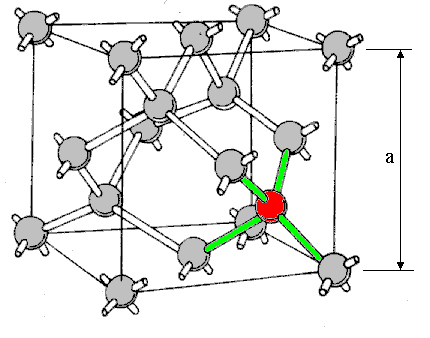 Egyszerű 2D nézet
3D gyémántrács
V. oszlopbeli adalék (5 v.é): 
extra elektron   DONOR
III. oszlopbeli adalék (3 v.é.): 
elektron hiány    ACCEPTOR
Mélységi struktúra kialakítása
Adalék atomok bevitele a Si-egykristályba a Si tulajdonságainak módosítása végett
n-típusú Si
p-típusú Si
Mikroelektronika - Technológiai áttekintés © Bognár György, Poppe András, Juhász László, BME-EET 2017
2017.02.13.
19
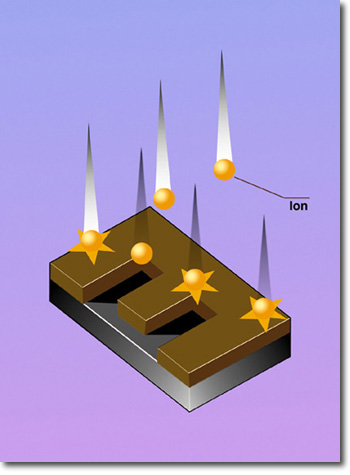 A SiO2 mintázat maszkolja
Az adalékolás szelektivitása?
A SiO2 kitűnően maszkolja az adalék atomokat (ellenálló, összefüggő réteg – GaAs-nél ilyen nincs)
Ahol ablakot nyitottunk, ott behatolnak az adalékok
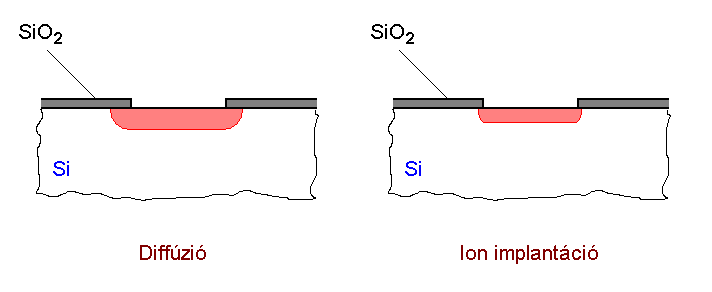 Diffúzió
mély profil
ionimplantáció
sekély profil
Mikroelektronika - Technológiai áttekintés © Bognár György, Poppe András, Juhász László, BME-EET 2017
2017.02.13.
20
Mélységi struktúra kialakítása
Adalékok bevitele diffúzióval
Az adalék atomok diffundálnak a magas hőmérsékletű Si-ban
Diffúziós anyagáram a koncentrációkülönbség hatására jön létre.
Nagyobb koncentrációjú helyről alacsonyabb felé!
Mozgató az atomok energiájának statisztikus eloszlása:
szubsztitúciós vándorlás: helycsere a Si atomokkal
interstíciális vándorlás / hibahelyeken vándorlás
Mikroelektronika - Technológiai áttekintés © Bognár György, Poppe András, Juhász László, BME-EET 2017
2017.02.13.
21
Mélységi struktúra kialakítása
Adalékok bevitele diffúzióval
Milyen mélységi eloszlás alakul ki? Fick törvények:
Mikroelektronika - Technológiai áttekintés © Bognár György, Poppe András, Juhász László, BME-EET 2017
2017.02.13.
22
[Speaker Notes: J - egységnyi keresztmetszeten egységnyi idő alatt áthaladó atomok száma
D – diffúziós állandó
N – adalék atomok koncentrációja
t – diffúziós idő
x- a felülettől mért távolság]
Diffúzió – Állandó felületi konc.
Állandó felületi koncentráció esetén
Forrás szilárd, gáz halmazállapotú (pl.: Bór tárcsa)
Gázzal lehet a legjobban biztosítani
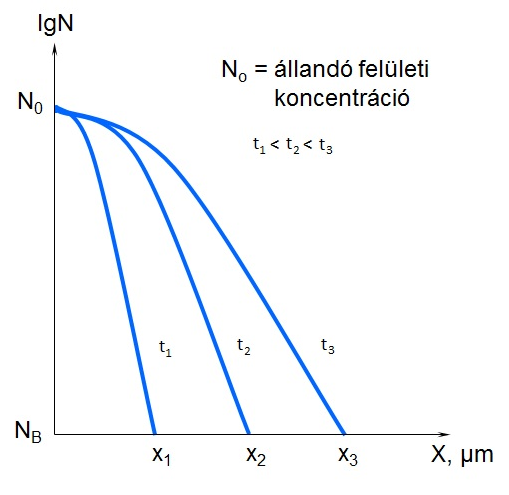 Mikroelektronika - Technológiai áttekintés © Bognár György, Poppe András, Juhász László, BME-EET 2017
2017.02.13.
23
Diffúzió – Állandó anyagmennyiség
Állandó anyagmennyiség esetén (görbe alatti T)
N0 kiindulási adalékkoncentráció
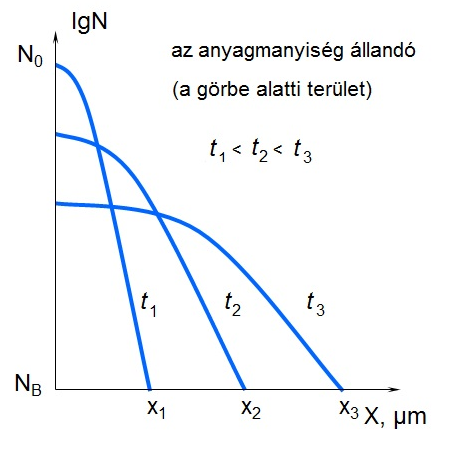 Mikroelektronika - Technológiai áttekintés © Bognár György, Poppe András, Juhász László, BME-EET 2017
2017.02.13.
24
Diffúzió
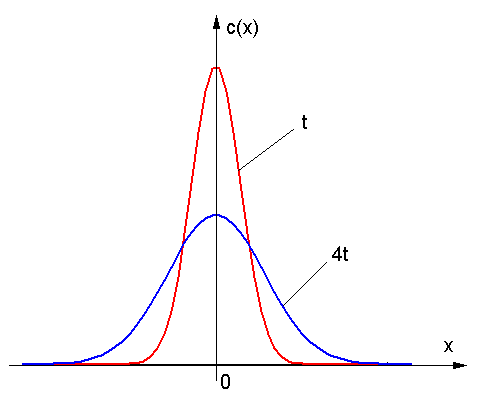 Egy fontos megoldás:





Gyakorlati végrehajtás 2 lépésben
Elődiffúzió (áll. felületi konc. ) 	(pl. 1100oC, 3 óra)
behajtás / drive-in 			(pl. 1240oC, 1 óra)
Ma: ionimplantáció után végső profil kialakítása
Mikroelektronika - Technológiai áttekintés © Bognár György, Poppe András, Juhász László, BME-EET 2017
2017.02.13.
25
[Speaker Notes: M0 egységnyi felületen felhalmozott adalék atomok száma]
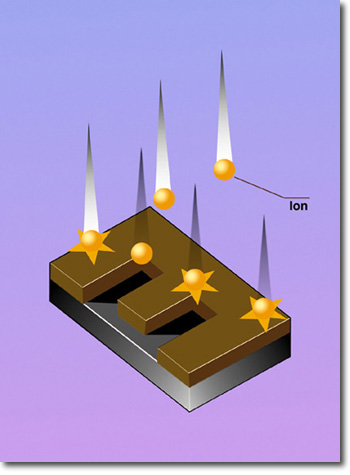 A SiO2 mintázat maszkolja
Diffúzió
A diffúziós kályha (furnace)
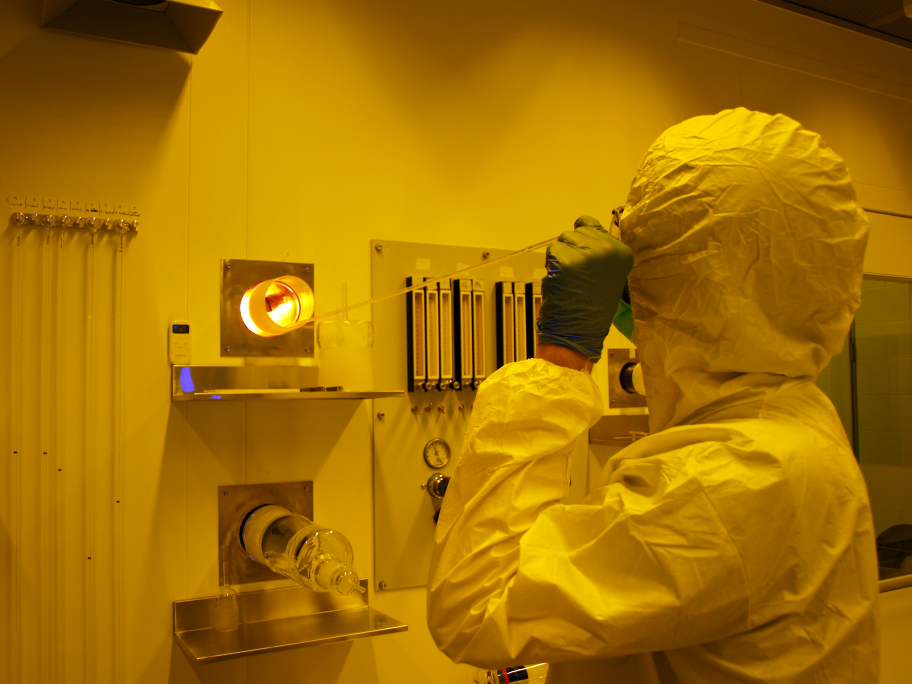 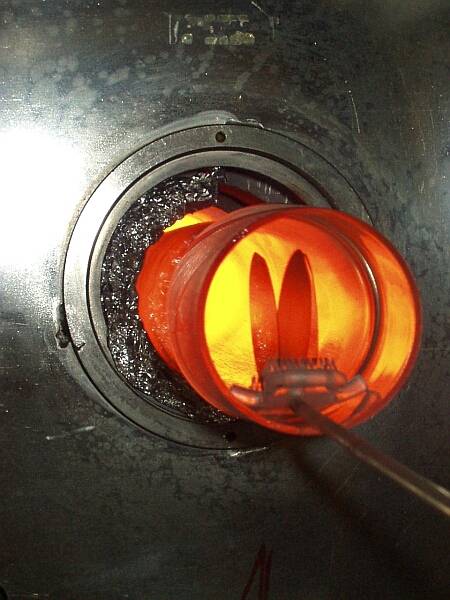 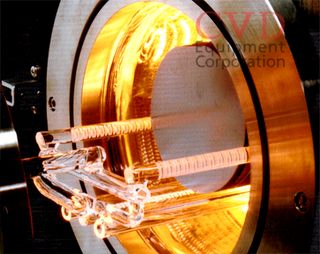 kvarc csónak
Mikroelektronika - Technológiai áttekintés © Bognár György, Poppe András, Juhász László, BME-EET 2017
2017.02.13.
26
Ipari méretű diffúziós kályha
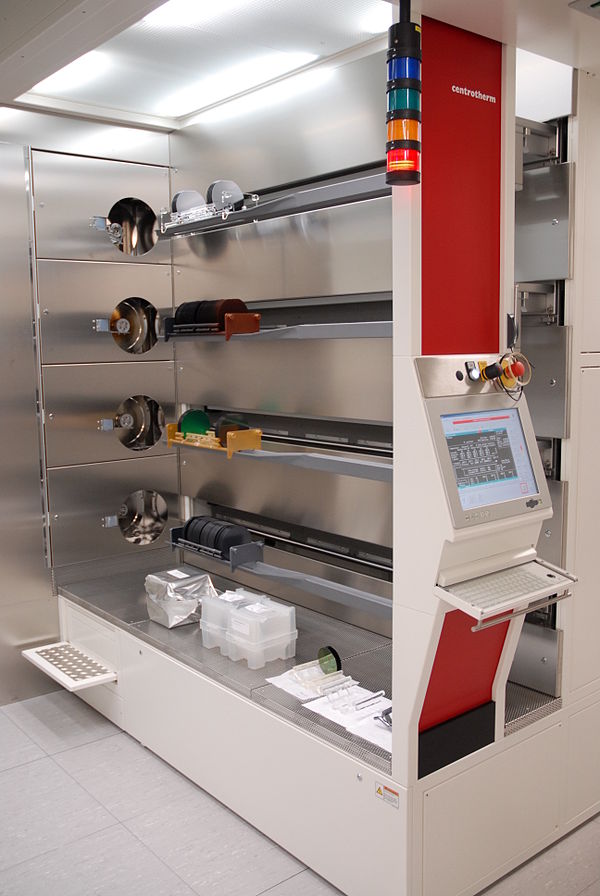 Mikroelektronika - Technológiai áttekintés © Bognár György, Poppe András, Juhász László, BME-EET 2017
2017.02.13.
27
Ionimplantációció
Folyamata:
Bejuttatni kívánt adalékatomokat először ionforrásban ionizáljuk
Elektromos téren áthaladva felgyorsított ionok
Szelet felülete bombázva, ionok bejutása a szeletbe belsejébe
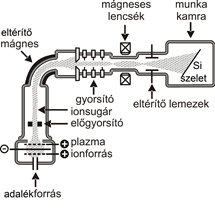 Tömegspektrométerrel egy ionsugárból kiválasztott ionokat lövünk a Si szeletre mint target-re
Mikroelektronika - Technológiai áttekintés © Bognár György, Poppe András, Juhász László, BME-EET 2017
2017.02.13.
28
Ionimplantációció
Az adalékok kezdeti eloszlása az ionsugár energiájától és dózisától függ
Az energia változtatásával a mélységi profil állítható 
Diffúzióval megvalósíthatatlan adalékolás 
az adalékkoncentráció a felülettől befelé növekszik
állandó koncentrációjú eloszlás
Az implantációt hőkezelés követi
a szilícium egykristály szerkezetének helyreállítása
az adalékok behajtása: végső adalékeloszlás (adalék profil) kialakítása
~100 kV nagyságrendű feszültség
Mikroelektronika - Technológiai áttekintés © Bognár György, Poppe András, Juhász László, BME-EET 2017
2017.02.13.
29
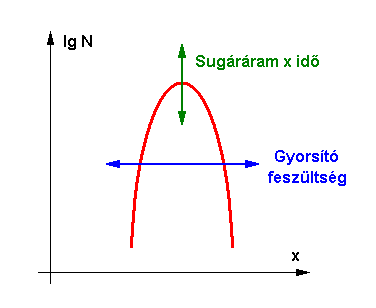 Átlagos behatolási mélység, körülötte véletlen eloszlás  Gauss profil
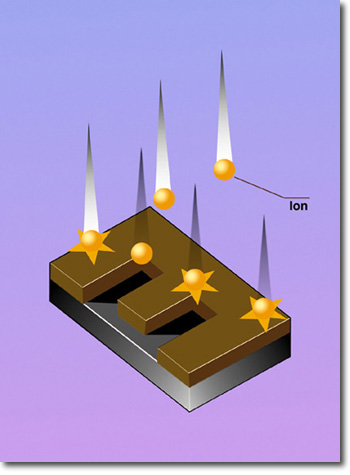 A SiO2 mintázat maszkolja
Ionimplantációció
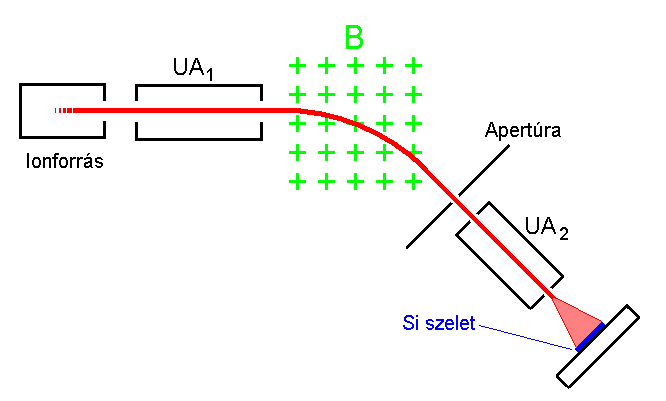 Mikroelektronika - Technológiai áttekintés © Bognár György, Poppe András, Juhász László, BME-EET 2017
2017.02.13.
30
[Speaker Notes: Oxid belövés!]
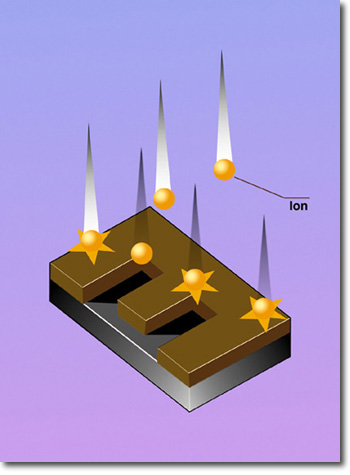 A SiO2 mintázat maszkolja
Ionimplantációció
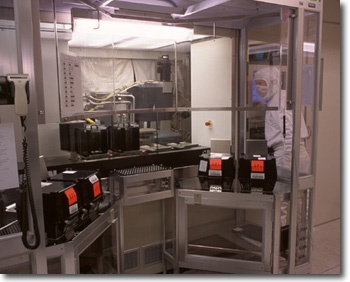 Alacsony hőmérsékletű lépés. 
Előny: korábbi adalékprofilokat nem nagyon rontjuk el
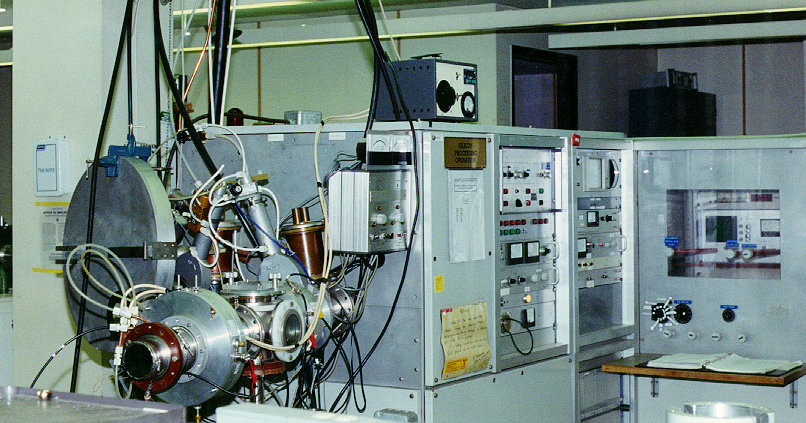 Mikroelektronika - Technológiai áttekintés © Bognár György, Poppe András, Juhász László, BME-EET 2017
2017.02.13.
31
A felületi struktúra kialakítása
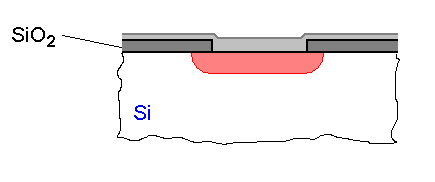 Ablaknyitás az oxidon fotolitográfiával
Mikroelektronika - Technológiai áttekintés © Bognár György, Poppe András, Juhász László, BME-EET 2017
2017.02.13.
32
[Speaker Notes: Diffrakció - Fényhullám terjedésekor minden akadályon való áthaladáskor elhajlik az egyenes vonaltól! Az akadály minél közelebb a hullámhosszhoz, annál nagyobb az elhajlás mértéke (rés, él, maszk)

Pl.: Hg lámpa h vonala 405nm, 800nm résen, ca. 60° diffrakciós kúp mentén halad tovább.

Állóhullámeffektus – beeseő fény, szelet felületéről visszavert fény interfenciája. Előhívott fotoreziszt fal hullámossága jellemzi…]
Mintázat kialakítása
üveg hordozón króm mintázat
Nagy pontossági igény:
14nm / 30cm!
Szükséges pontossági arány: 10-7:1
Látható fény: 
=0.3-0.6 µm
deep UV-re van szükség!
Jelenleg 193nm
Az eredeti mintázat egy fotomaszkon van
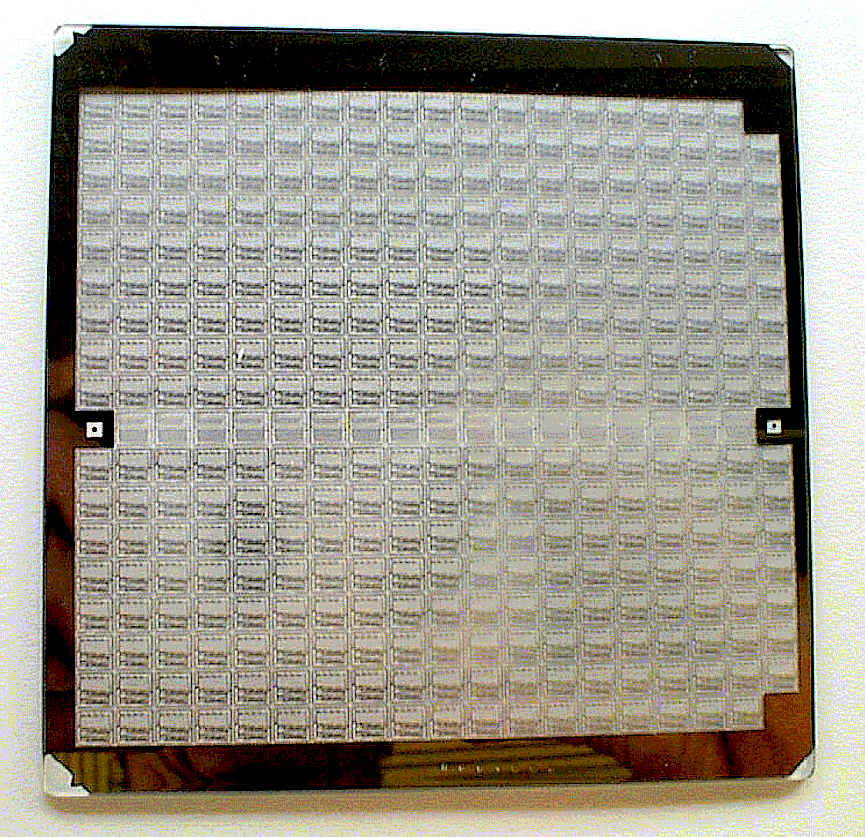 Mikroelektronika - Technológiai áttekintés © Bognár György, Poppe András, Juhász László, BME-EET 2017
2017.02.13.
33
Strukturálás: fotolitográfia
patterning / mintázat kialakítása
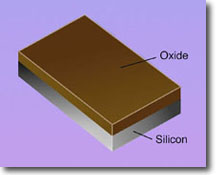 fotoreziszt felvtele
mintázat fényképezése a rezisztre
előhívás (oldás, hőkezelés)
mintázat átvitele a rezisztről az oxidre nedves marással
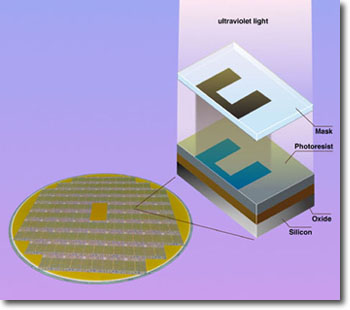 SiO2 lesz az adalékolás maszkoló rétege
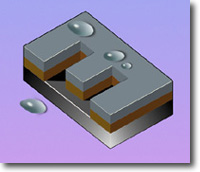 Mikroelektronika - Technológiai áttekintés © Bognár György, Poppe András, Juhász László, BME-EET 2017
2017.02.13.
34
Strukturálás: fotolitográfia
Legfontosabb lépések:
Szelet hőkezelése (megkötött víz eltávolítása)
Adhéziónövelés (kémiai eljárás)
Fotoreziszt felvitele
Szárítás (oldószerek eltávolítása a lakkból)
Maszkillesztés és expozíció
Előhívás
Lakkbeégetés (fotorezisztréteg keményítése, további adhézió növelés)
Mikroelektronika - Technológiai áttekintés © Bognár György, Poppe András, Juhász László, BME-EET 2017
2017.02.13.
35
Fotoreziszt
fotolakk vagy fotoreziszt
1..2um vastagság (10um ha nagyon ellenálló kell)
filmképző polimer + fotoaktív komponens + oldószer
Oldószer határozza meg az elegy viszkozitását
Felvitelnél (spinning) fontos 
Attól függően expozíció során a fotoaktív komponens a fényabszorpció hatására a filmképző polimert könnyebben vagy nehezebben oldhatóvá teszi – pozitív vagy negatív lakk
Mikroelektronika - Technológiai áttekintés © Bognár György, Poppe András, Juhász László, BME-EET 2017
2017.02.13.
36
Strukturálás: fotolitográfia
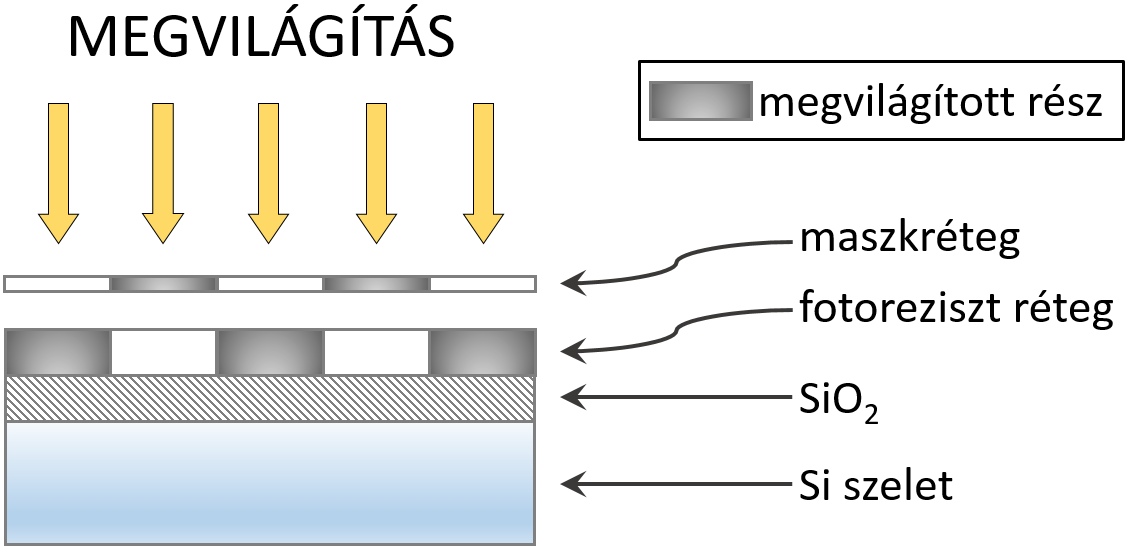 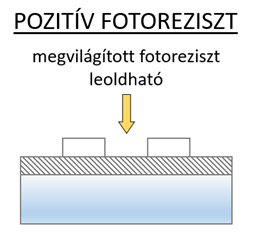 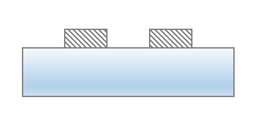 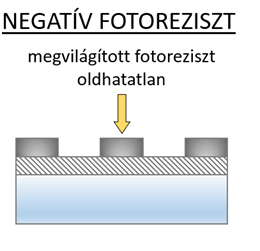 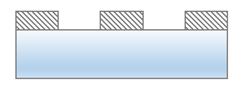 Mikroelektronia - Bevezetés © Dr. Bognár György, Dr. Poppe András, Bognár György, BME-EET 2017
2016.02.16
37
Fotoreziszt
Jellemzői:
spektrális érzékenység, 
viszkozitás, 
fényérzékenység (elnyelt fotonok és az átalakult molekulák számának viszonya)
kontraszt (oldási sebesség különbség a megvilágított és a kitakart részek között),
felbontóképesség,
Mikroelektronika - Technológiai áttekintés © Bognár György, Poppe András, Juhász László, BME-EET 2017
2017.02.13.
38
Maszkillesztési módszerek
Mikroelektronika - Technológiai áttekintés © Bognár György, Poppe András, Juhász László, BME-EET 2017
2017.02.13.
39
[Speaker Notes: Kontakt – félvezető tetejére szorítva maszk vákuummal, 2…4um távolság, 1:1 leképzés, diffrakció, állóhullám korlátozza kb. 1um felbontásig
Proximity/közelségi – 5…30um távolság, állóhullám nincs!, diffrakció súlyosabb! Felbontás romlik, kb. 3um-ig (Hg i – 405nm)

Projection/vetítős – léptetésenkénti leképzés, NEM ÁRNYÉKKÉPZÉS, HANEM VETÍTÉS, maszk mérete NAGYobb lehet mint a szelet!, leképzés N:1 akár 200 nm-ig, lézerinteferométeres pozícionálású ipari mozgatható asztal! LENCSE alkalmazása – lencse hibák!]
Az ablaknyitás lépései
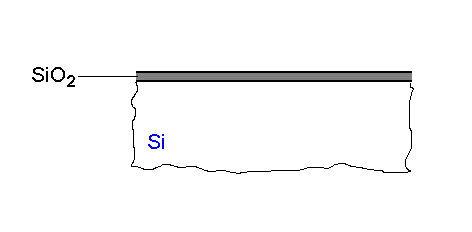 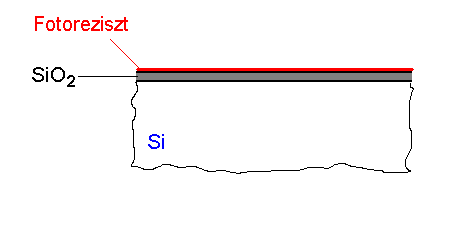 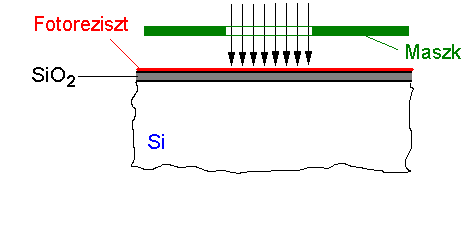 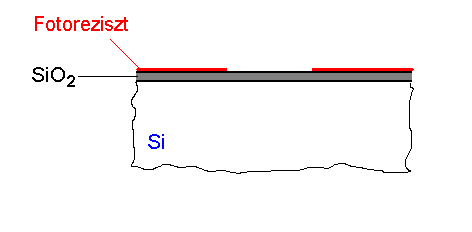 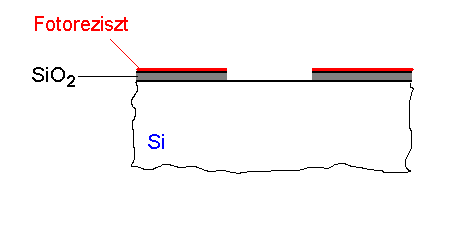 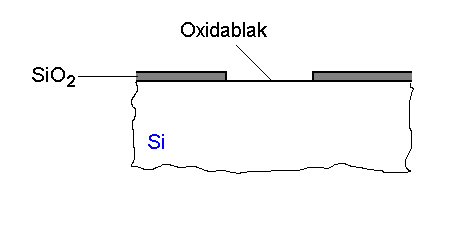 Fémezés mintázatához
   teli-fémezés
   fotoreziszt
   fényképezés, előhívás
   fölösleges fém kimaratása
   reziszt eltávolítása
Mikroelektronika - Technológiai áttekintés © Bognár György, Poppe András, Juhász László, BME-EET 2017
2017.02.13.
40
Fotolitográfia
Mikroelektronika - Technológiai áttekintés © Bognár György, Poppe András, Juhász László, BME-EET 2017
2017.02.13.
41
Modern fotolitográfia
MFS=14nm 2016-ban
Hogy érhető el 193nm alatti felbontás?
Immerziós litográfia
folyadék, legtöbbször többszörösen tisztított, desztillált víz (NA növekszik)
Többszörös leképzés (multiple patterning)
Egymás után többször történő levilágítással
Fázisérzékeny fotoreziszt alkalmazása
Interferenciakép kialakul a fotorezisztben (65nm – kihasználjuk az állóhullám képződést)
Holografikus fotolitográfia
Többszörös fényforrás (fázistolásban), interferenciakép alakul ki a fotorezisztben
Mikroelektronika - Technológiai áttekintés © Bognár György, Poppe András, Juhász László, BME-EET 2017
2017.02.13.
42
Modern fotolitográfia
MFS=14nm 2016-ban
Hogy érhető el 193nm alatti felbontás?
Elektronsugaras litográfia (Electron-Beam Direct-Write Lithography) 10nm alatti felbontás, DE egész wafer nem egyszerre!
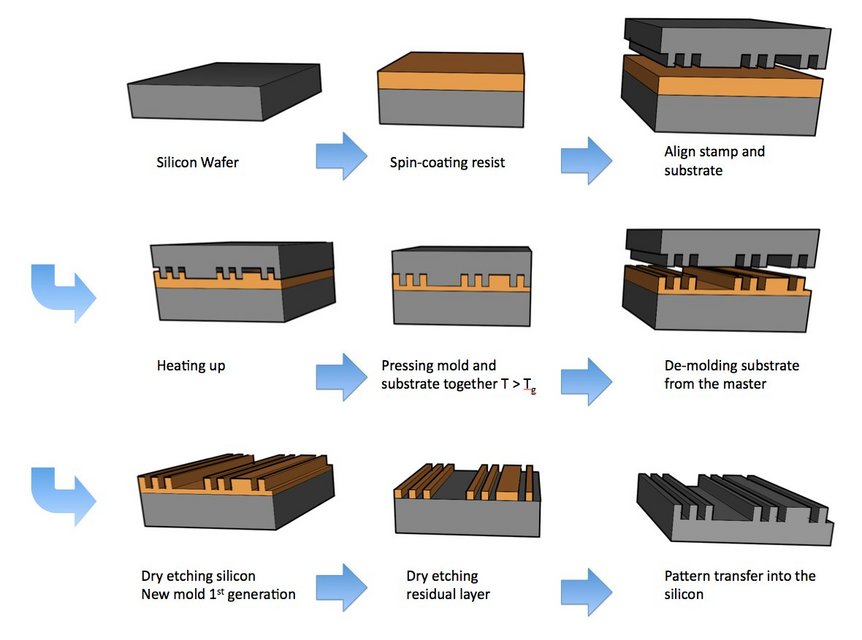 Nanoimprint litográfia – kontakt litográfia, nyomósablon lágy polimerbe (mint „fotoreziszt”) nyomva, szárítva
Mikroelektronika - Technológiai áttekintés © Bognár György, Poppe András, Juhász László, BME-EET 2017
2017.02.13.
43
Modern fotolitográfia
ASML TWINSCAN NXE:3300B
Mikroelektronika - Technológiai áttekintés © Bognár György, Poppe András, Juhász László, BME-EET 2017
2017.02.13.
44
Modern fotolitográfia kihívásai
Megoldandó problémák EUV (13nm) alkalmazására:
Eximer lézer által gerjesztett ón plazma! (nincs excimer lézerforrás ezen a hullámhosszon).
A jelenlegi lencserendszerek abszorbeálják ezt a hullámhosszúságú fényt (hasonlóan a FIR érzékelők esetén az üveghez).
A levilágított felületnek szinte tökéletesen síknak kell lennie (30cm szeleten maximum 2nm! felületi érdesség)!
Levegő elnyeli a 13.5nm hullámhosszúságú fényt, vákuumban kell csinálni!
A maszkoknak is áteresztőnek kell lennie!
Mikroelektronika - Technológiai áttekintés © Bognár György, Poppe András, Juhász László, BME-EET 2017
2017.02.13.
45
[Speaker Notes: DUV – Deep UV, EUV – Extreme UV]
Egy egyszerű pMOS technológia
Technológiai lépések az EET Félvezető Laboratóriumában (tiszta szobájában)
Mikroelektronika - Technológiai áttekintés © Bognár György, Poppe András, Juhász László, BME-EET 2017
2017.02.13.
46
P-csatornás monolit IC készítése
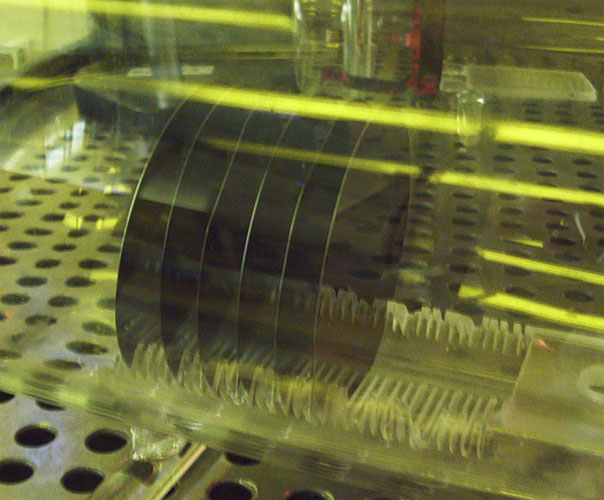 Szelettisztítás
Mikroelektronika - Technológiai áttekintés © Bognár György, Poppe András, Juhász László, BME-EET 2017
2017.02.13.
47
P-csatornás monolit IC készítése
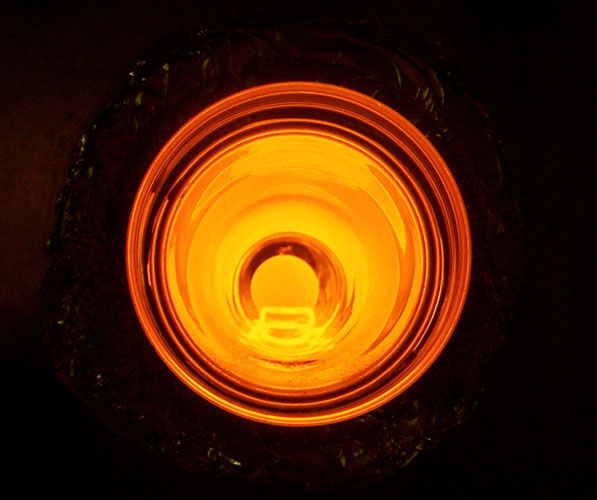 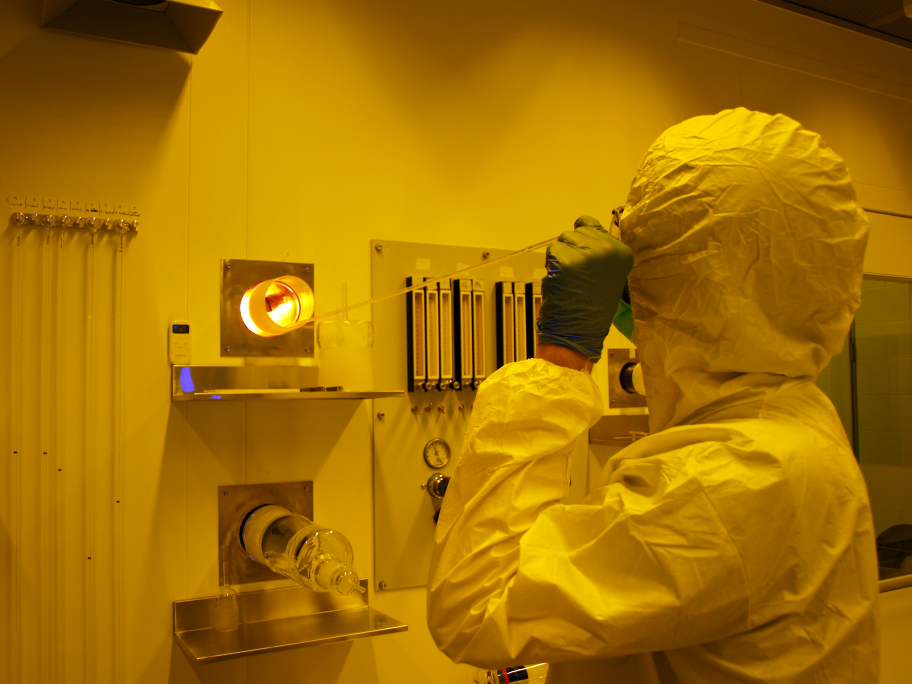 Vastagoxid-növesztés (ún. field oxide)
Mikroelektronika - Technológiai áttekintés © Bognár György, Poppe András, Juhász László, BME-EET 2017
2017.02.13.
48
P-csatornás monolit IC készítése
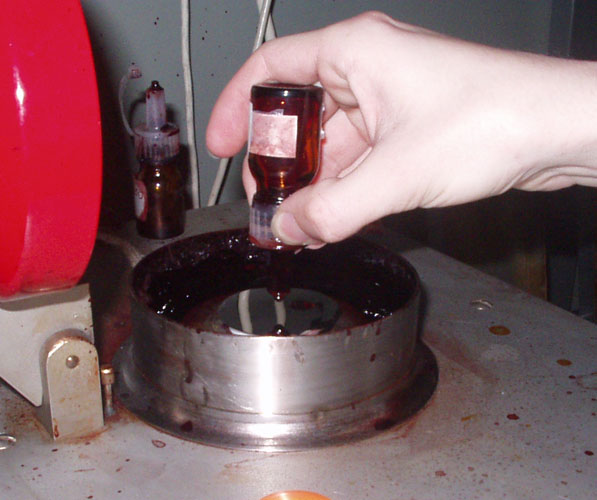 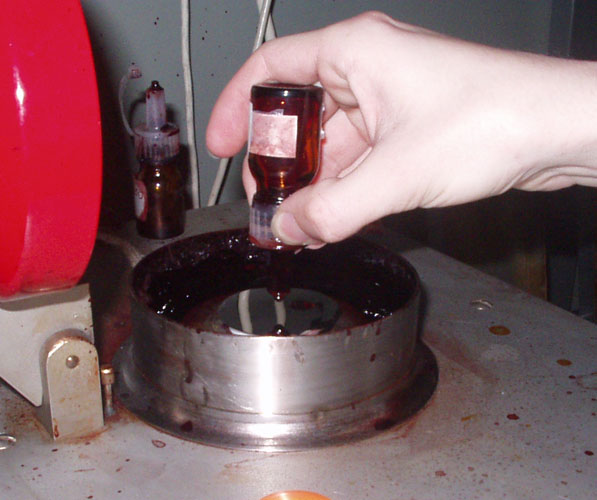 Fotolitográfia: reziszt cseppentés, felpörgetés
Mikroelektronika - Technológiai áttekintés © Bognár György, Poppe András, Juhász László, BME-EET 2017
2017.02.13.
49
P-csatornás monolit IC készítése
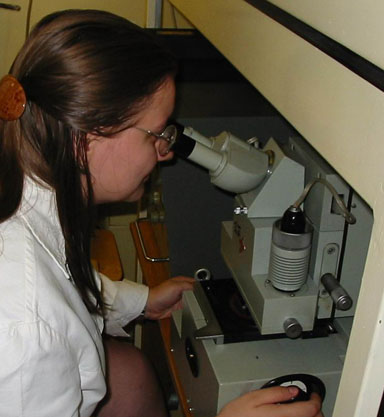 Fotolitográfia: maszkillesztés
Mikroelektronika - Technológiai áttekintés © Bognár György, Poppe András, Juhász László, BME-EET 2017
2017.02.13.
50
P-csatornás monolit IC készítése
Fotolitográfia: megvilágítás
Mikroelektronika - Technológiai áttekintés © Bognár György, Poppe András, Juhász László, BME-EET 2017
2017.02.13.
51
P-csatornás monolit IC készítése
Fotolitográfia: előhívás
Mikroelektronika - Technológiai áttekintés © Bognár György, Poppe András, Juhász László, BME-EET 2017
2017.02.13.
52
P-csatornás monolit IC készítése
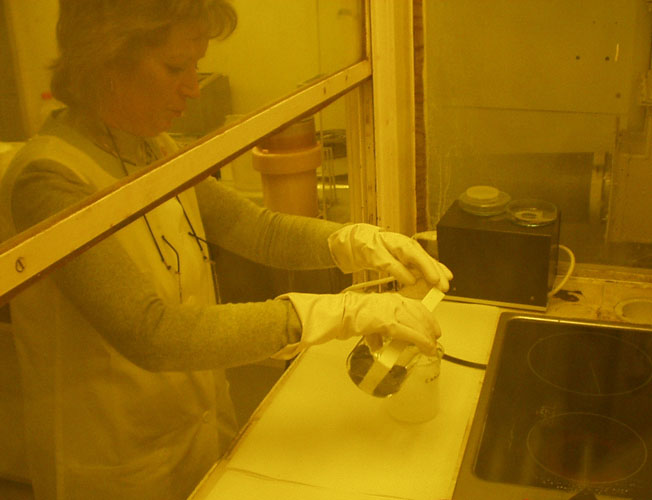 Mintázat átmásolása: az oxid kimarásával
Mikroelektronika - Technológiai áttekintés © Bognár György, Poppe András, Juhász László, BME-EET 2017
2017.02.13.
53
P-csatornás monolit IC készítése
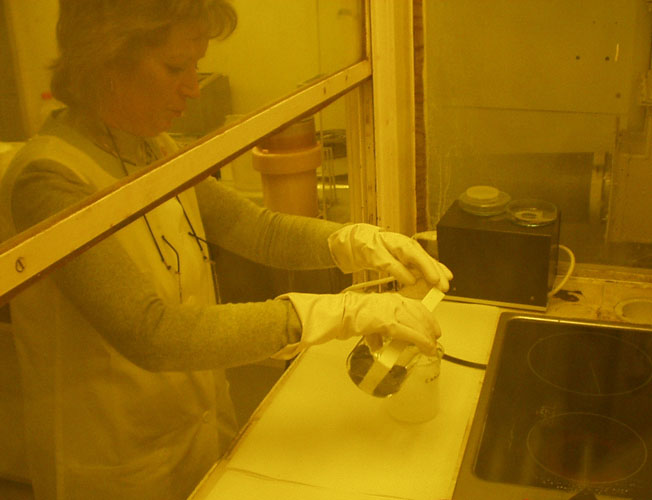 Fotolitográfia: oxidmarás, lakkeltávolítás
Mikroelektronika - Technológiai áttekintés © Bognár György, Poppe András, Juhász László, BME-EET 2017
2017.02.13.
54
P-csatornás monolit IC készítése
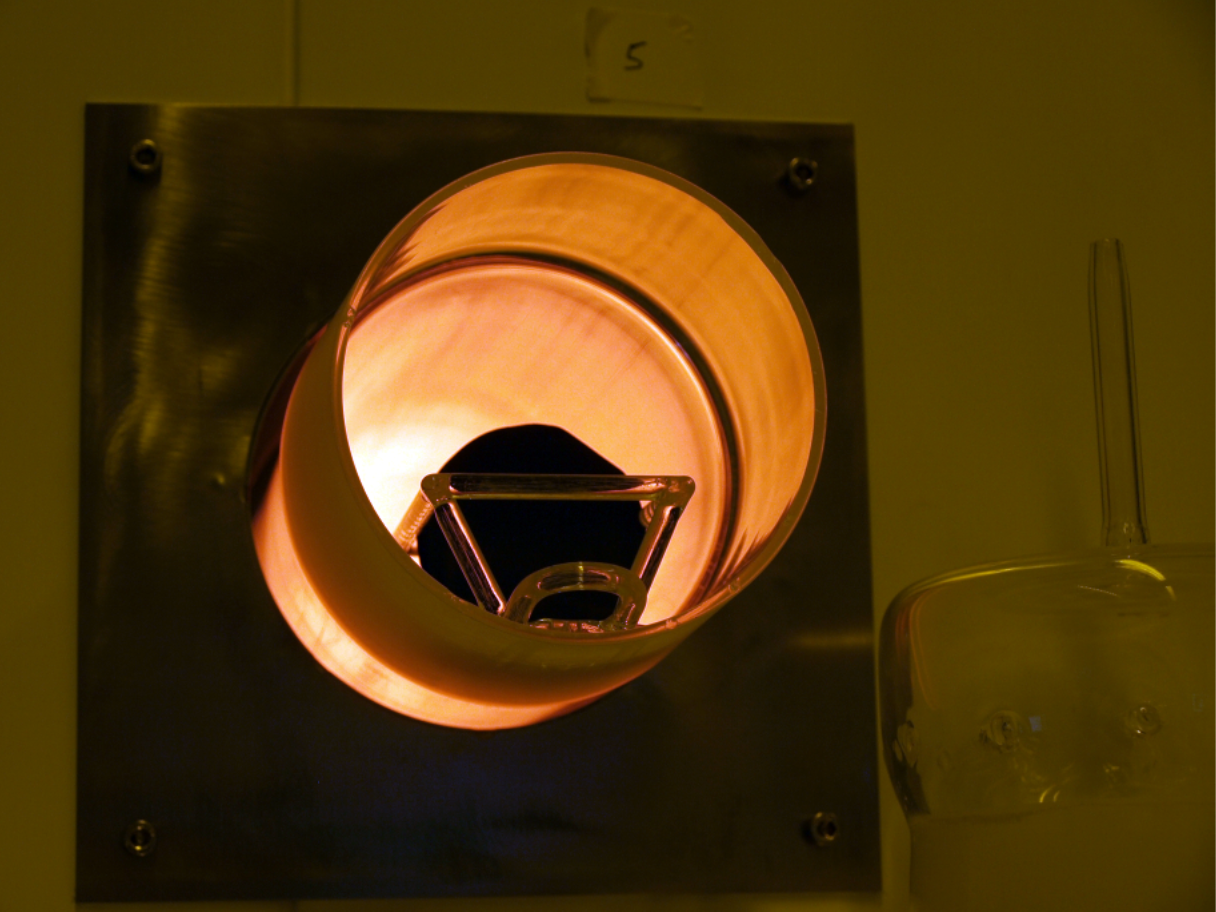 Bórdiffúzió szilárd fázisból, elődiffúzió
Mikroelektronika - Technológiai áttekintés © Bognár György, Poppe András, Juhász László, BME-EET 2017
2017.02.13.
55
P-csatornás monolit IC készítése
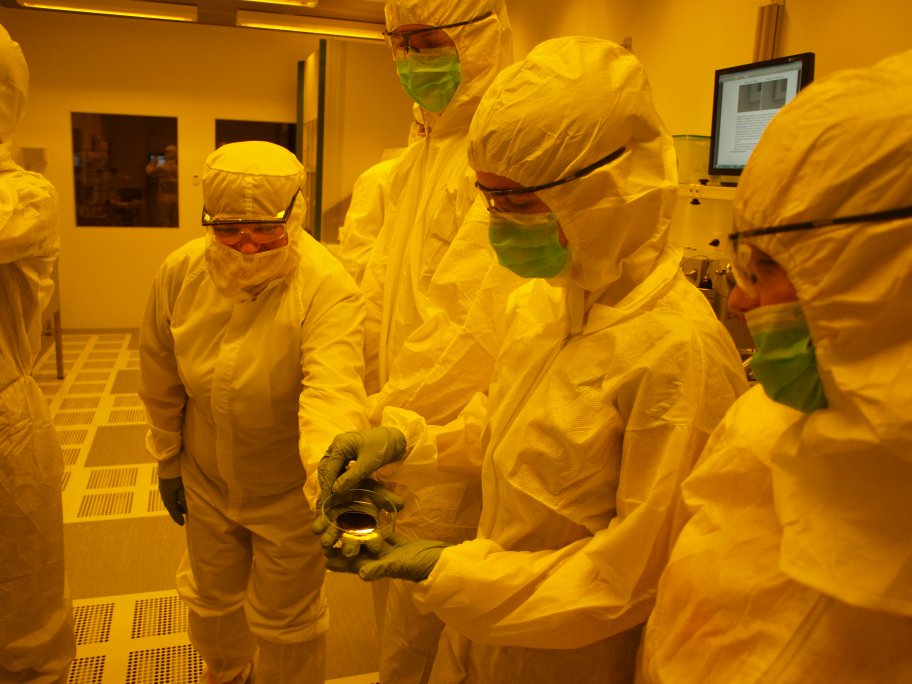 Bórüveg eltávolítása
Mikroelektronika - Technológiai áttekintés © Bognár György, Poppe András, Juhász László, BME-EET 2017
2017.02.13.
56
P-csatornás monolit IC készítése
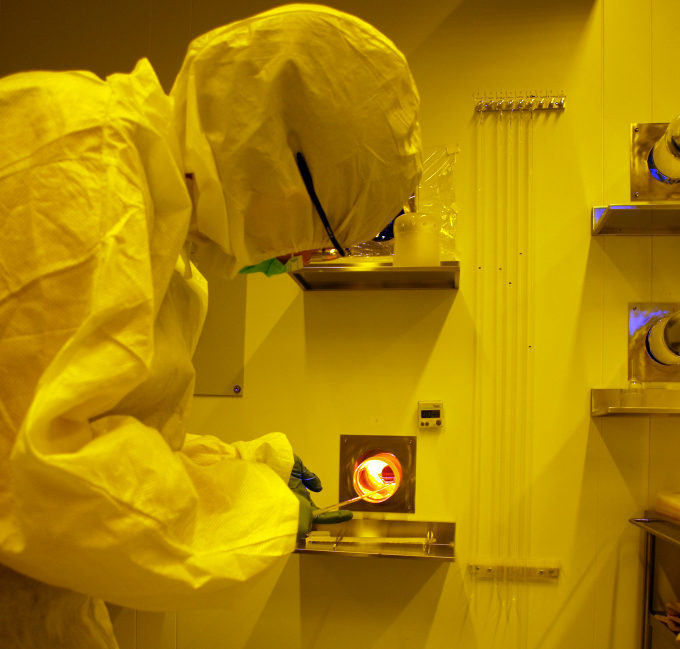 Bórdiffúzió második lépése: behajtás (oxigénben)
Mikroelektronika - Technológiai áttekintés © Bognár György, Poppe András, Juhász László, BME-EET 2017
2017.02.13.
57
P-csatornás monolit IC készítése
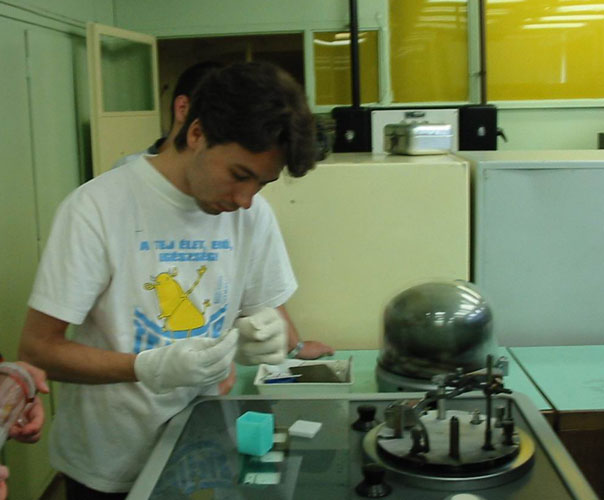 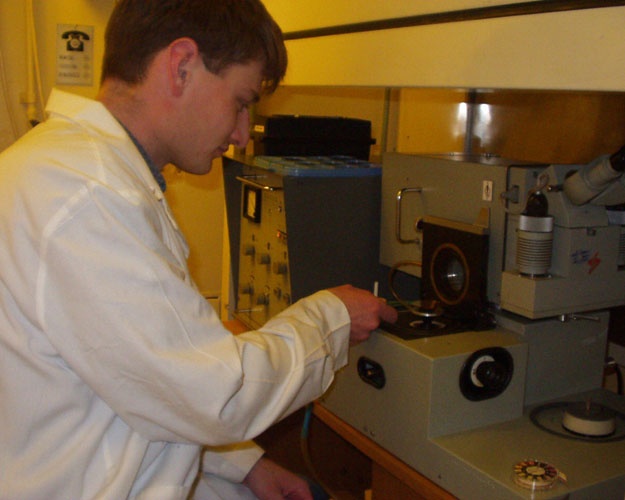 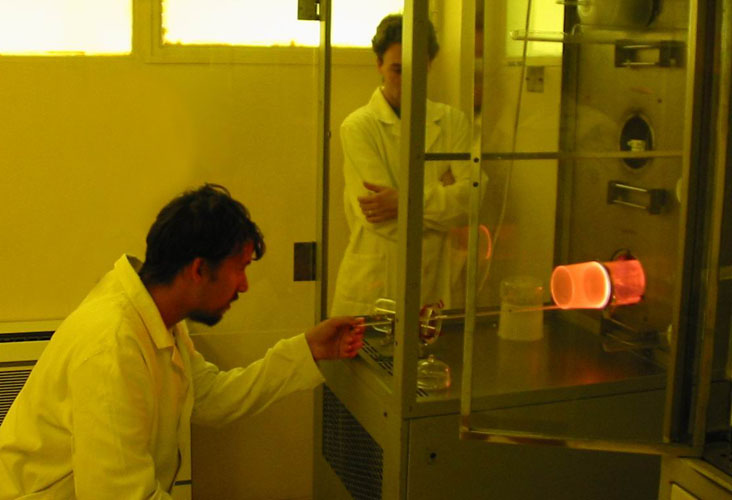 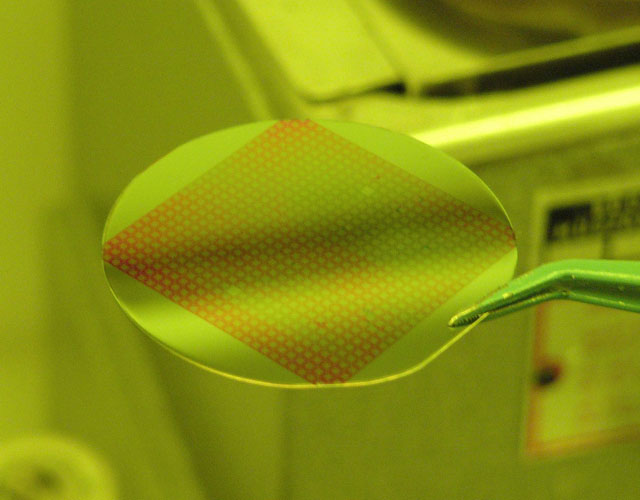 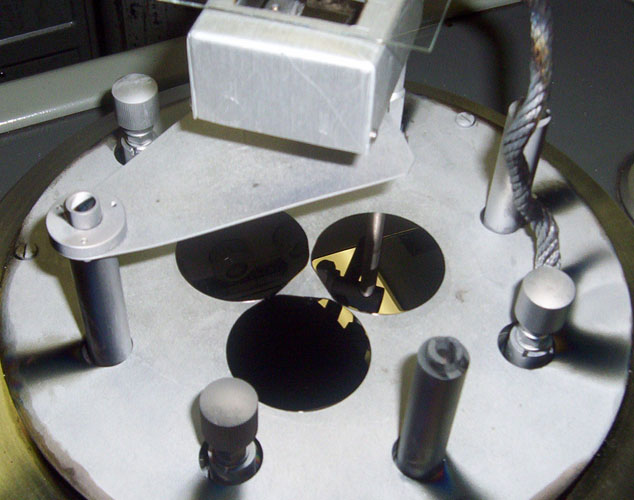 Fotolitográfia: ablaknyitás a gate-oxid számára
Fotolitográfia: lakk eltávolítása
Vékonyoxid-növesztés a gate számára
Fotolitográfia: ablaknyitás a fémezés számára
Fotolitográfia: lakk eltávolítása
Alumínium vákuumgőzölése fémezés céljára
Mikroelektronika - Technológiai áttekintés © Bognár György, Poppe András, Juhász László, BME-EET 2017
2017.02.13.
58
P-csatornás monolit IC készítése
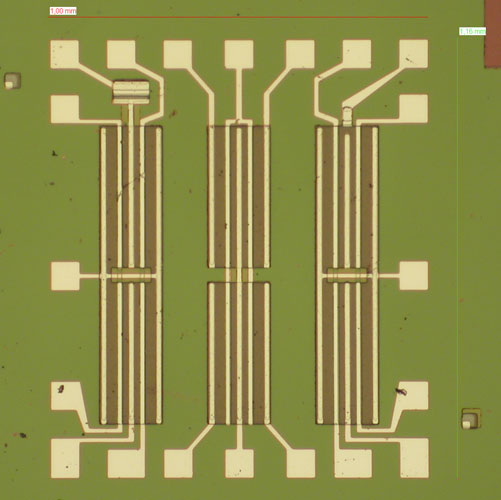 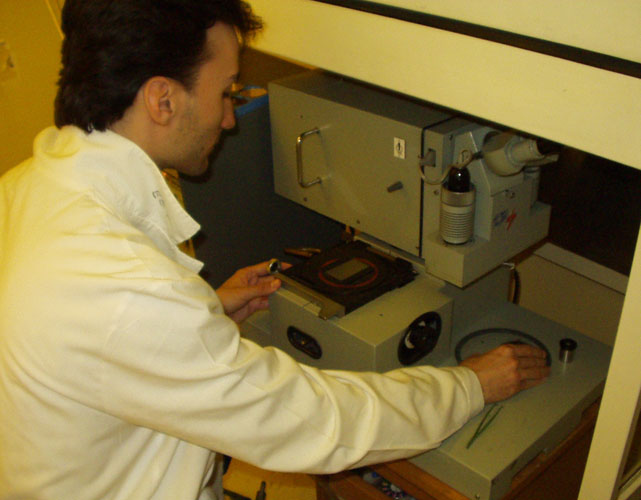 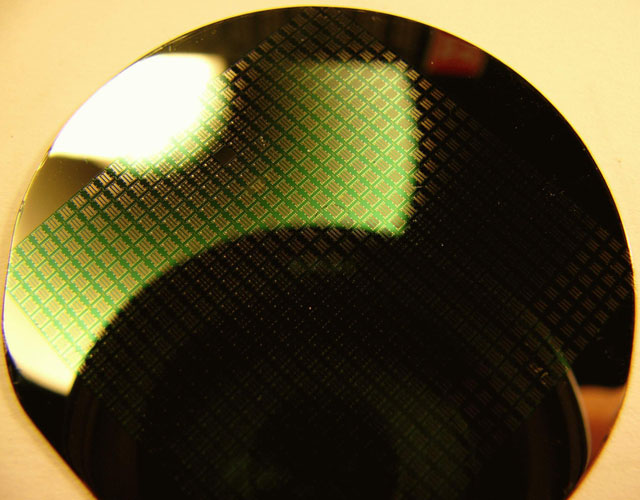 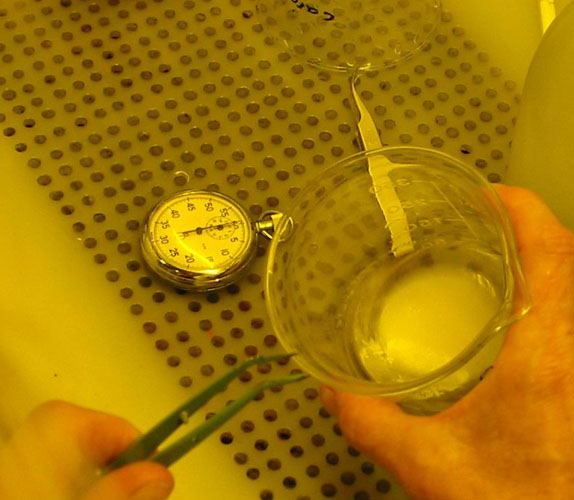 Fotolitográfia: fém vezetékhálózat kialakítása
Fotolitográfia: lakk eltávolítása
Kész struktúra
Mikroelektronika - Technológiai áttekintés © Bognár György, Poppe András, Juhász László, BME-EET 2017
2017.02.13.
59
P-csatornás monolit IC készítése
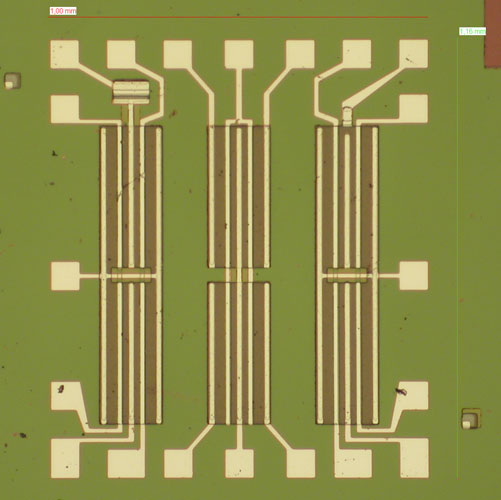 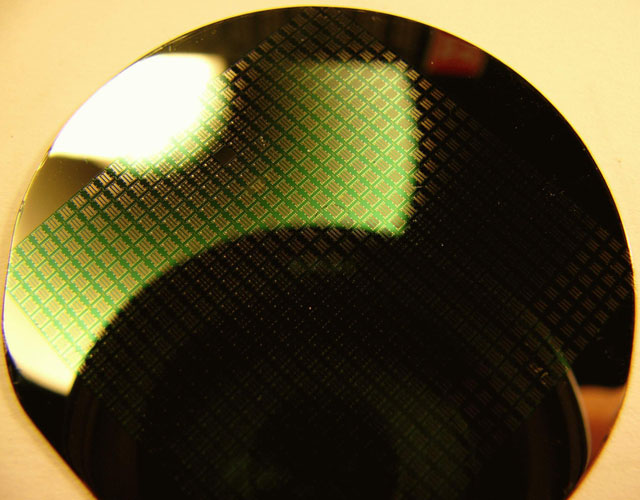 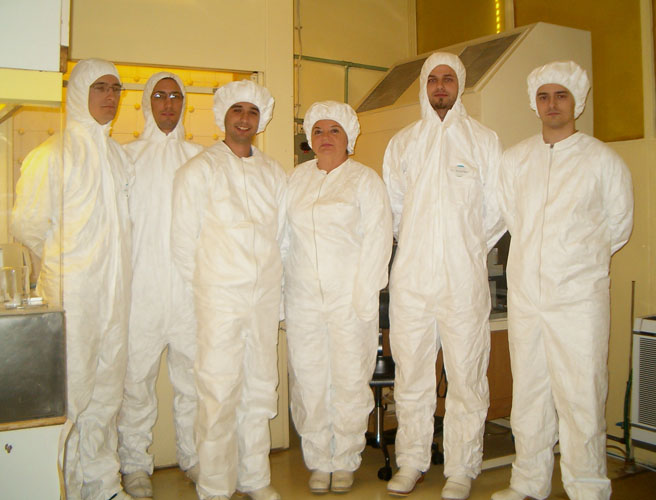 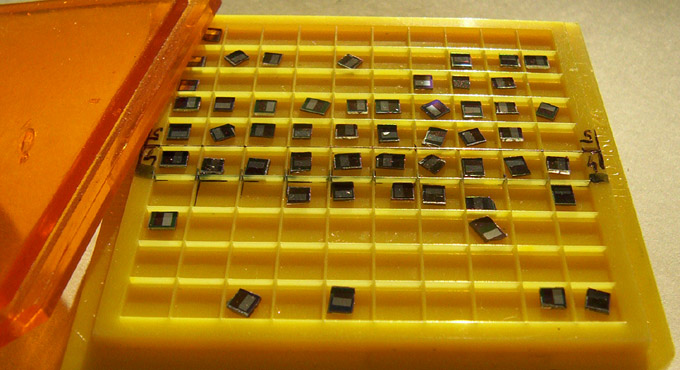 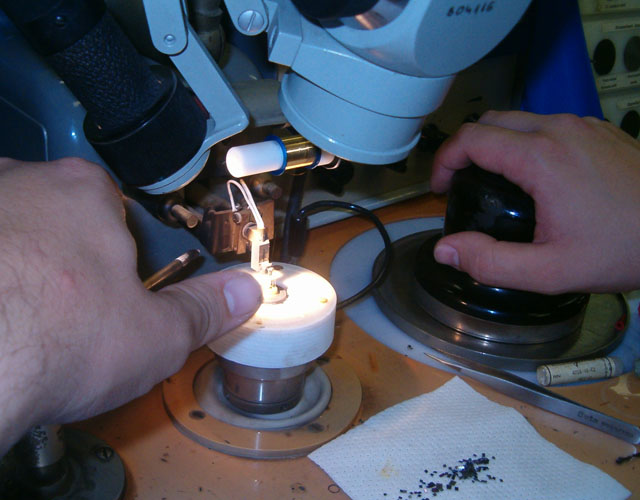 Darabolás, eutektikus kötés, termokompresszió
Mikroelektronika - Technológiai áttekintés © Bognár György, Poppe András, Juhász László, BME-EET 2017
2017.02.13.
60
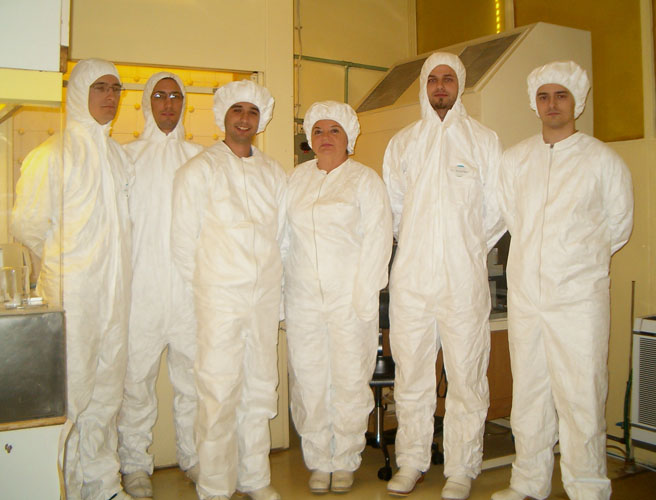 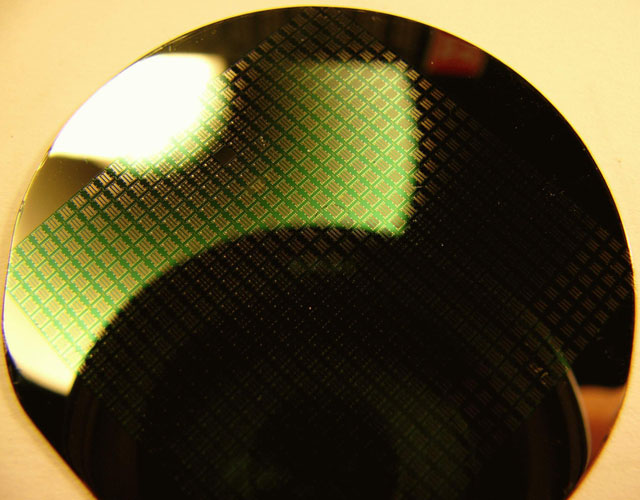 P-csatornás monolit IC készítése
napelem készítése
Akit érdekel, érdeklődhet Plesz Balázsnál
Lehetőségek:
Monolit IC készítése
Napelem készítés
	választható tárgyak,
	valamint:
TDK (érdeklődni: Bognár Györgynél)
Önálló labor (érdeklődni: Bognár Györgynél)
Szakdolgozat (érdeklődni: Végh Gerzsonnál)
Mikroelektronika - Technológiai áttekintés © Bognár György, Poppe András, Juhász László, BME-EET 2017
2017.02.13.
61